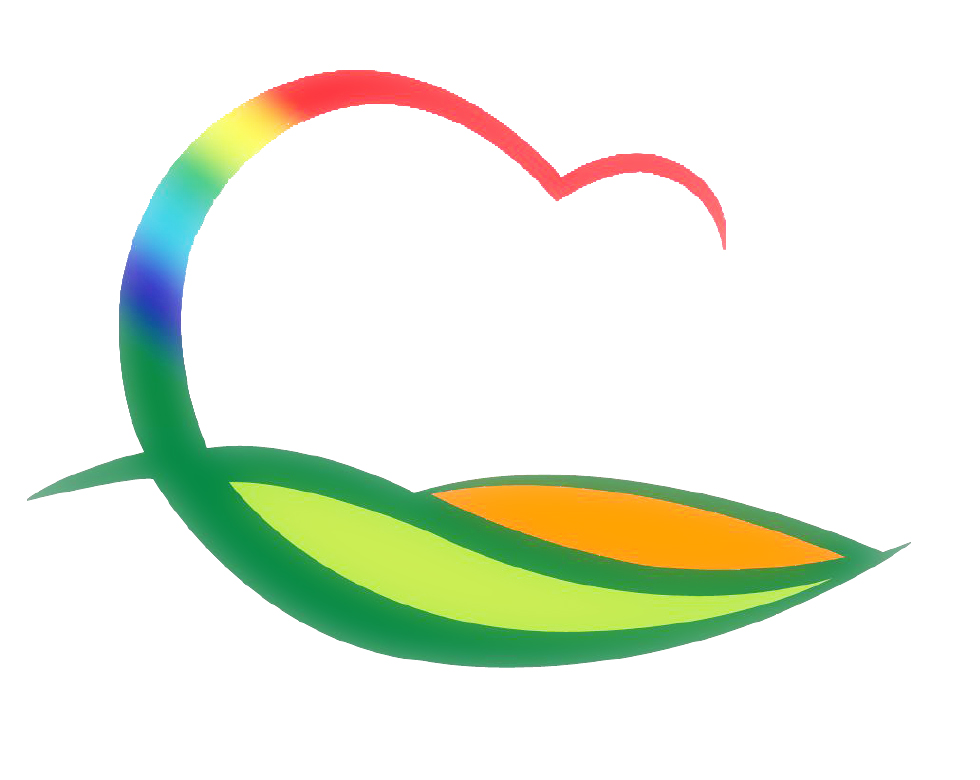 도 시 건 축 과
4-1. 설계리 군계획도로 (금강아파트 뒤) 개설공사 추진
사업비 : 800백만원 / 내용 : 토지 및 지장물 보상결정
4-2. 2020년 자전거 보관대 설치사업 집행
사업비 :  30백만원 / 내용 : 영동읍 주곡리 외 8개소 설치
4-3. 소규모 지역개발사업 합동설계
추진현황 (235건 / 7,045백만원)
4-4. 마을게시판(군정정보제공모니터) 설치 확인
대 상 지 : 용산면 백자전리경로당 외 60곳 
기     간 : 2. 17. ~ 2. 21. (5일간)
주요내용 : 설치 확인 및 미비점 점검